FACIAL FEATURES: Draw outline accurately before adding shading
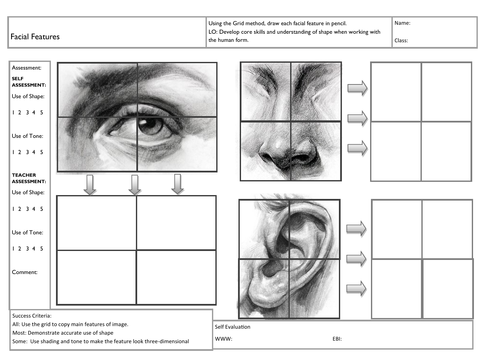